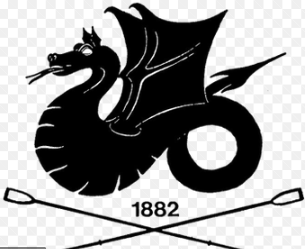 Leicester RC Circuits
Warm Up
5 Minutes
Get Ready
5
4
3
2
1
Squat Jump (30 Sec)
Change to Burpee
Burpee (30 Sec)
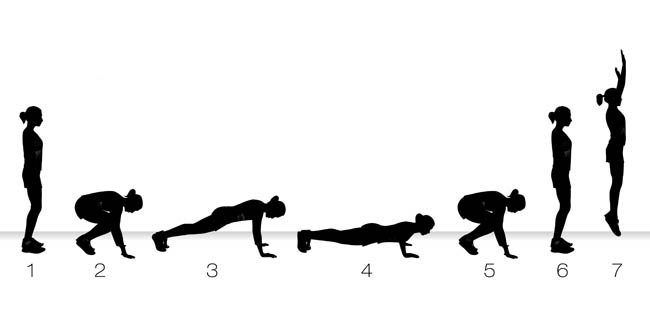 Change to Mountain Climbers
Mountain Climbers (30 Sec)
Change to Tricep Dip
Tricep Dip (30 Sec)
Change to Lunges
Lunge (30 Sec)
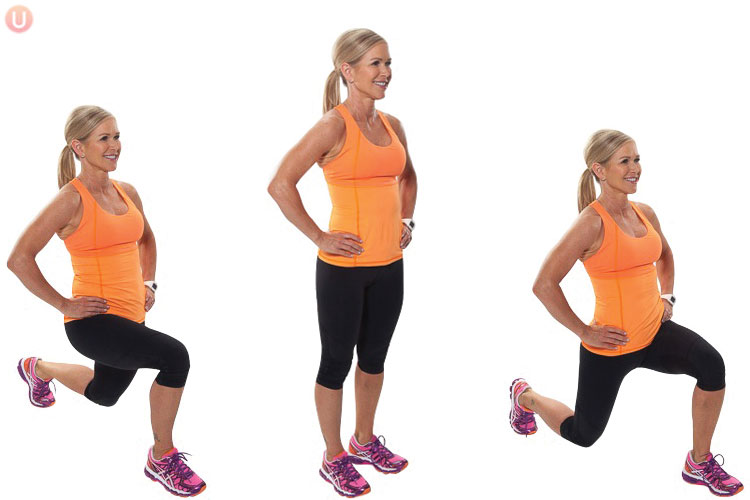 Change to Squat
Squat (30 Sec)
Change to Squat Jump
Squat Jump (30 Sec)
Change to Burpee
Burpee (30 Sec)
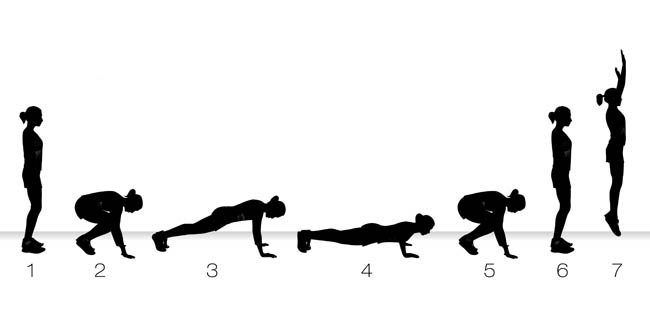 Change to Mountain Climbers
Mountain Climbers (30 Sec)
Change to Tricep Dip
Tricep Dip (30 Sec)
Change to Lunges
Lunge (30 Sec)
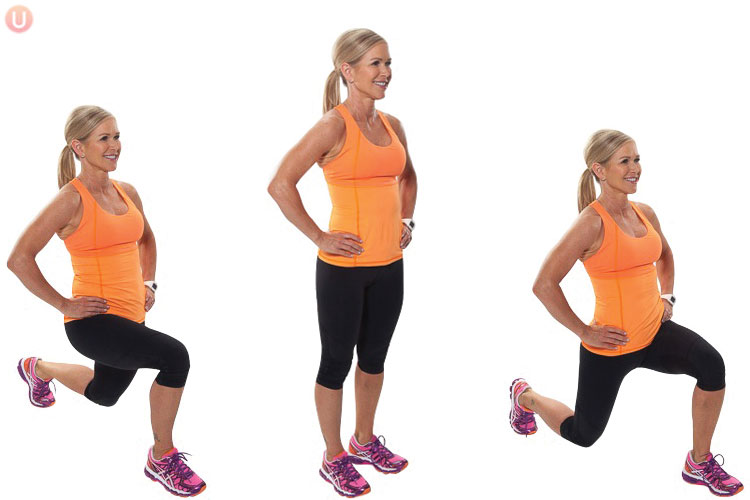 Change to Squat
Squat (30 Sec)
Change to Squat Jump
Squat Jump (30 Sec)
Change to Burpee
Burpee (30 Sec)
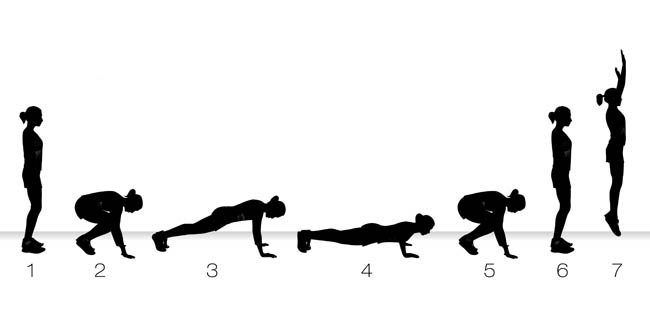 Change to Mountain Climbers
Mountain Climbers (30 Sec)
Change to Tricep Dip
Tricep Dip (30 Sec)
Change to Lunges
Lunge (30 Sec)
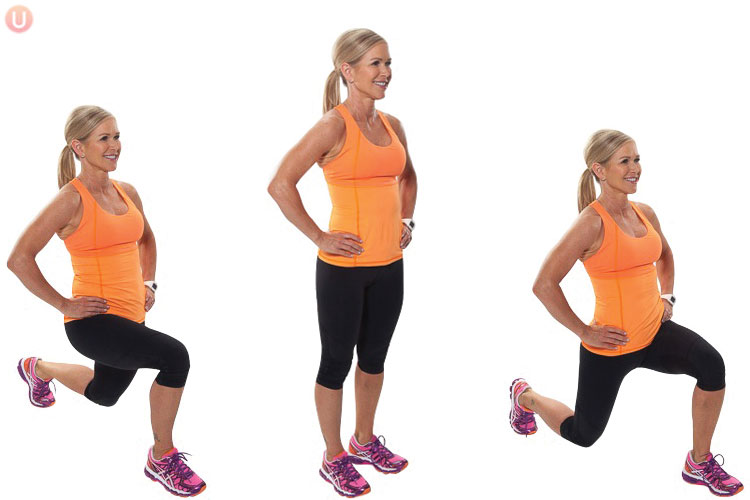 Change to Squat
Squat (30 Sec)
Change to Squat Jump
Squat Jump (30 Sec)
Change to Burpee
Burpee (30 Sec)
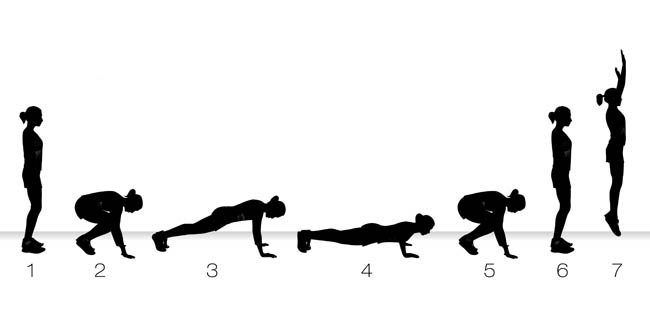 Change to Mountain Climbers
Mountain Climbers (30 Sec)
Change to Tricep Dip
Tricep Dip (30 Sec)
Change to Lunges
Lunge (30 Sec)
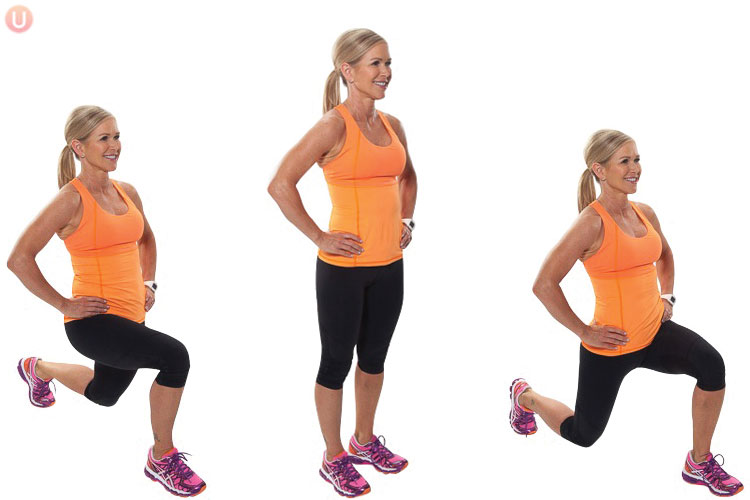 Change to Squat
Squat (30 Sec)
Change to Squat Jump
Squat Jump (30 Sec)
Change to Burpee
Burpee (30 Sec)
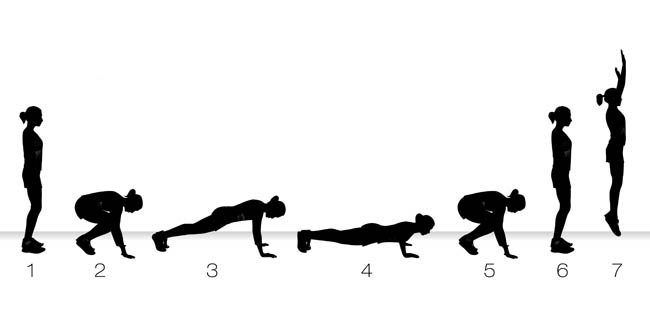 Change to Mountain Climbers
Mountain Climbers (30 Sec)
Change to Tricep Dip
Tricep Dip (30 Sec)
Change to Lunges
Lunge (30 Sec)
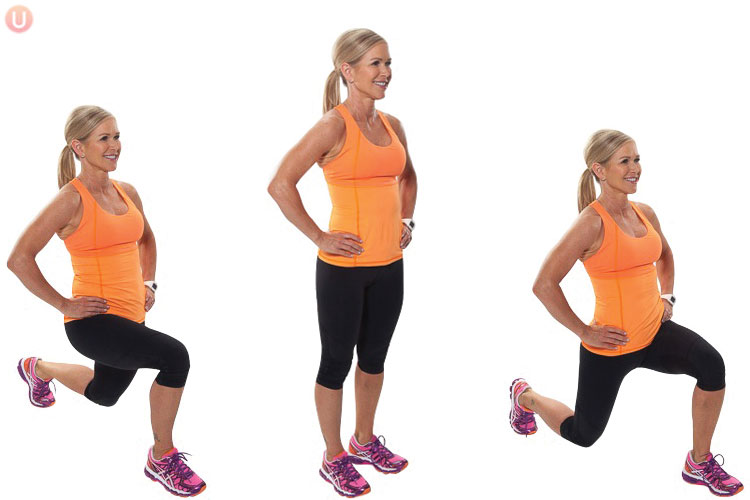 Change to Squat
Squat (30 Sec)
1 Min 30 Sec Rest
Change to Squat Jump
Squat Jump (30 Sec)
Change to Burpee
Burpee (30 Sec)
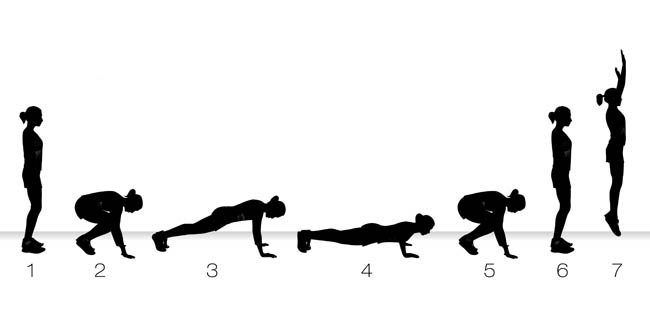 Change to Mountain Climbers
Mountain Climbers (30 Sec)
Change to Tricep Dip
Tricep Dip (30 Sec)
Change to Lunges
Lunge (30 Sec)
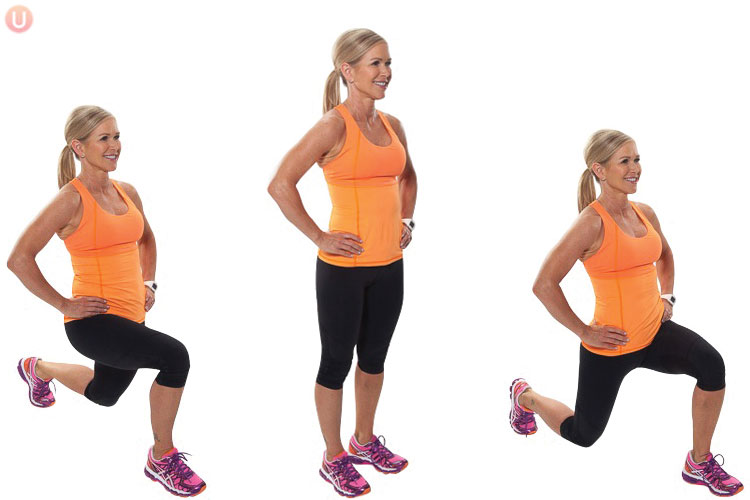 Change to Squat
Squat (30 Sec)
Change to Squat Jump
Squat Jump (30 Sec)
Change to Burpee
Burpee (30 Sec)
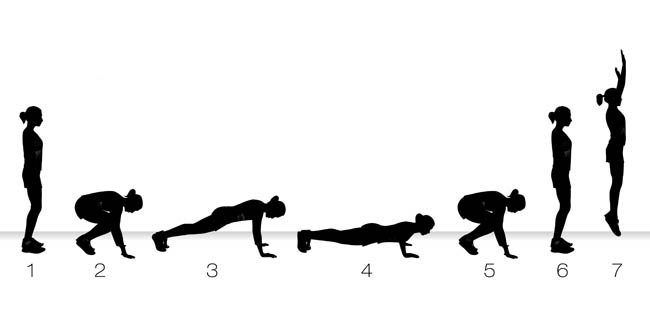 Change to Mountain Climbers
Mountain Climbers (30 Sec)
Change to Tricep Dip
Tricep Dip (30 Sec)
Change to Lunges
Lunge (30 Sec)
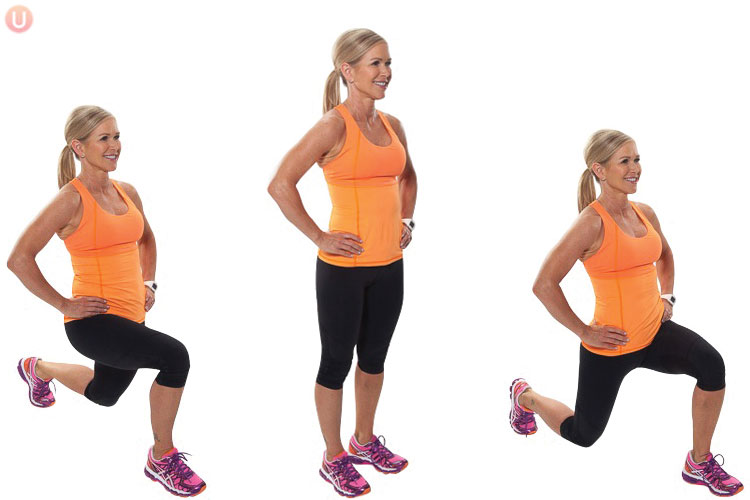 Change to Squat
Squat (30 Sec)
Change to Squat Jump
Squat Jump (30 Sec)
Change to Burpee
Burpee (30 Sec)
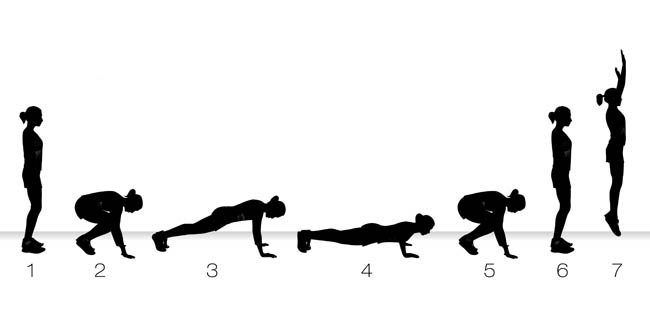 Change to Mountain Climbers
Mountain Climbers (30 Sec)
Change to Tricep Dip
Tricep Dip (30 Sec)
Change to Lunges
Lunge (30 Sec)
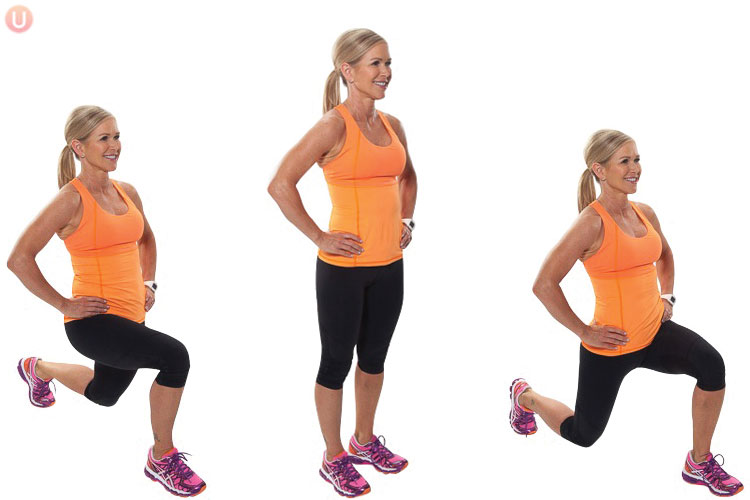 Change to Squat
Squat (30 Sec)
Change to Squat Jump
Squat Jump (30 Sec)
Change to Burpee
Burpee (30 Sec)
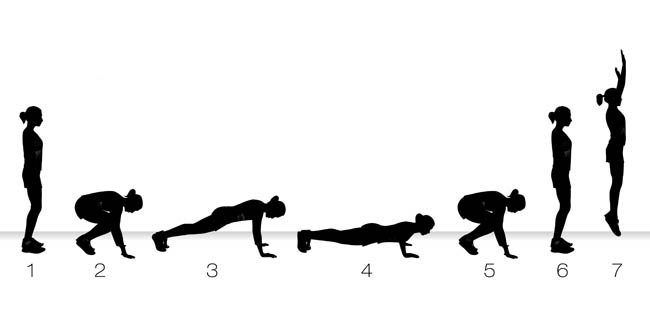 Change to Mountain Climbers
Mountain Climbers (30 Sec)
Change to Tricep Dip
Tricep Dip (30 Sec)
Change to Lunges
Lunge (30 Sec)
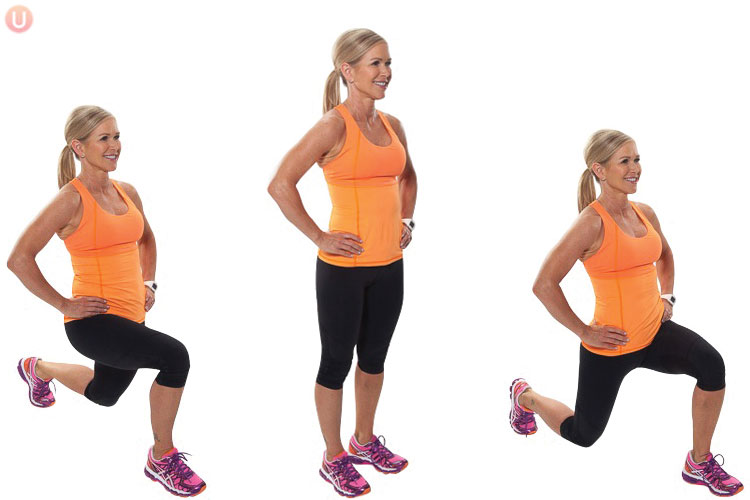 Change to Squat
Squat (30 Sec)
Change to Squat Jump
Squat Jump (30 Sec)
Change to Burpee
Burpee (30 Sec)
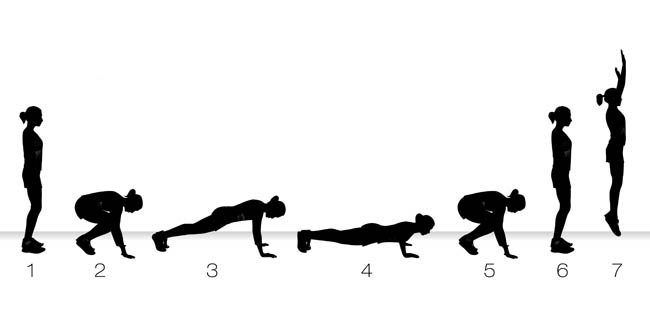 Change to Mountain Climbers
Mountain Climbers (30 Sec)
Change to Tricep Dip
Tricep Dip (30 Sec)
Change to Lunges
Lunge (30 Sec)
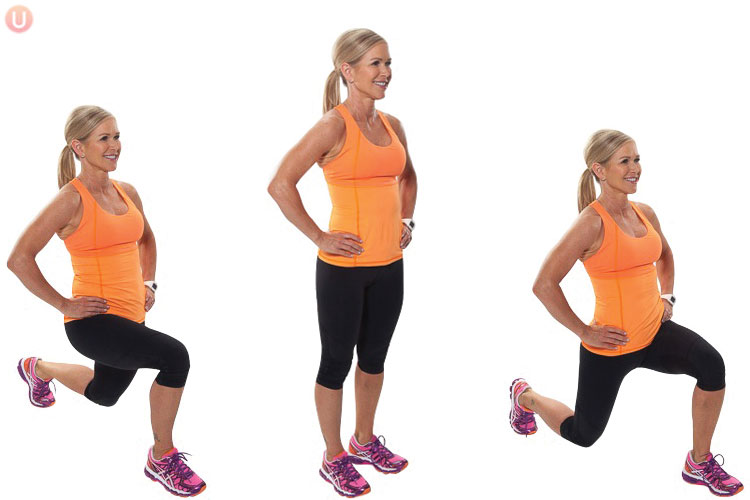 Change to Squat
Squat (30 Sec)
Change to Squat Jump
8 minute core